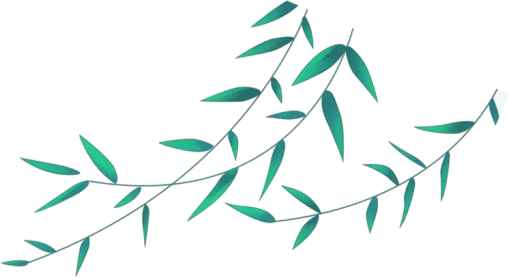 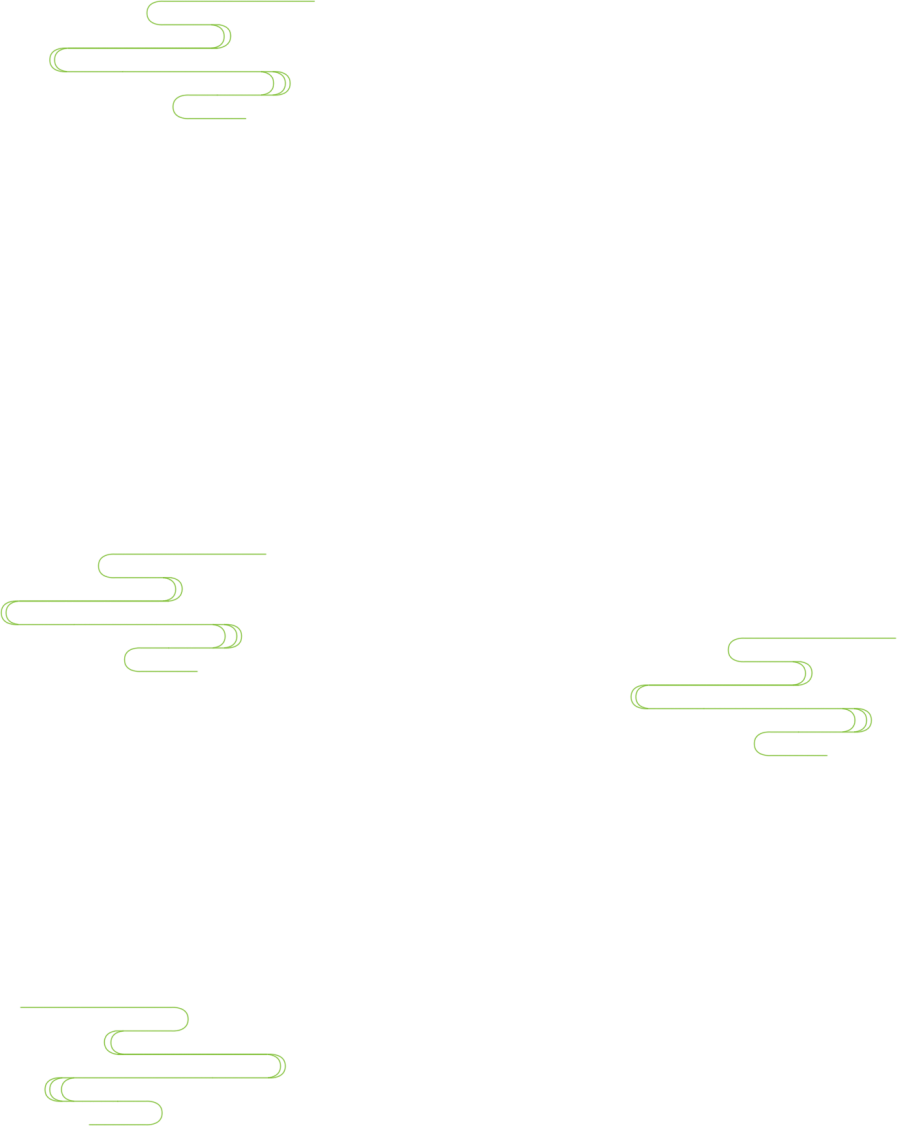 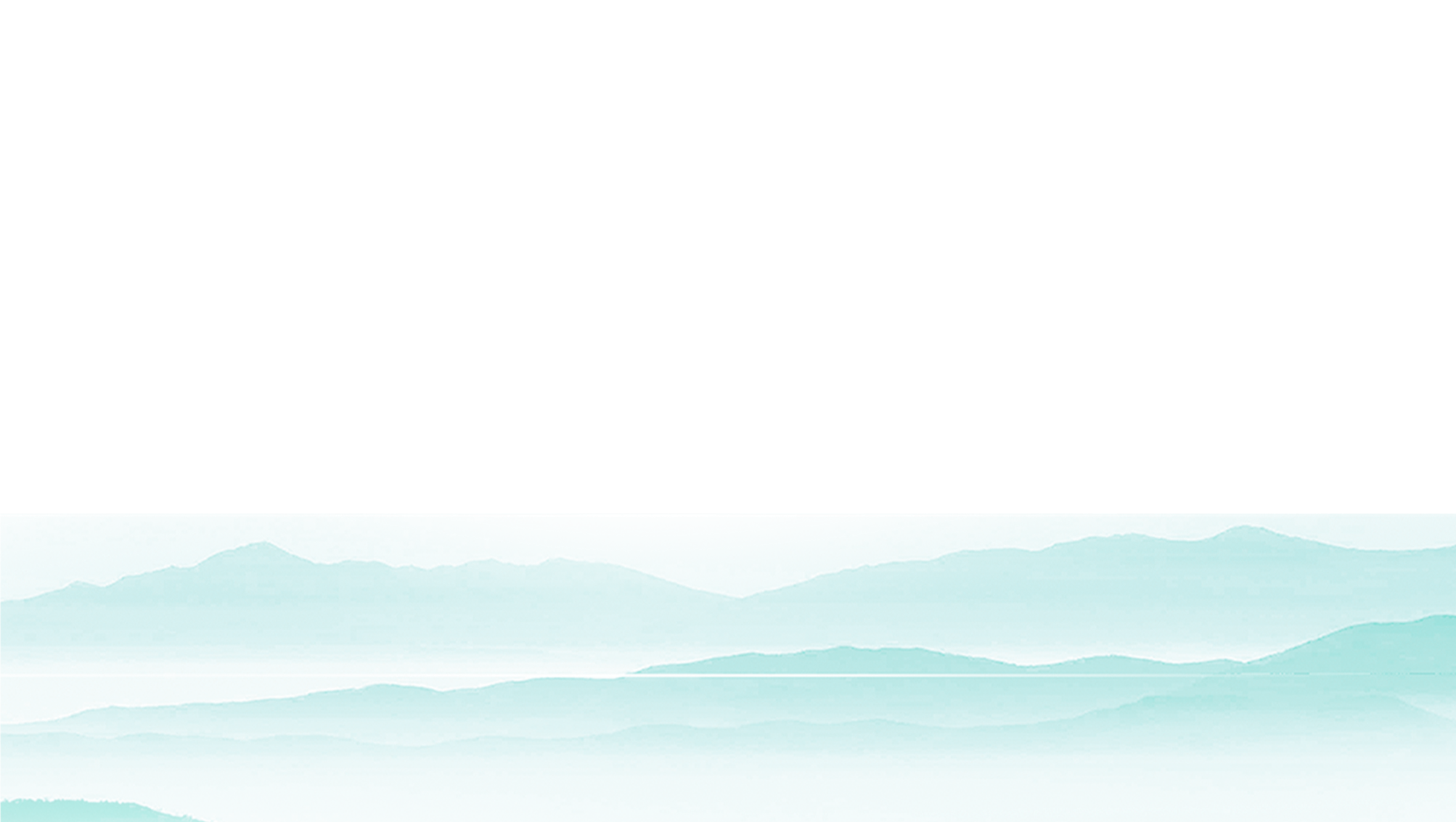 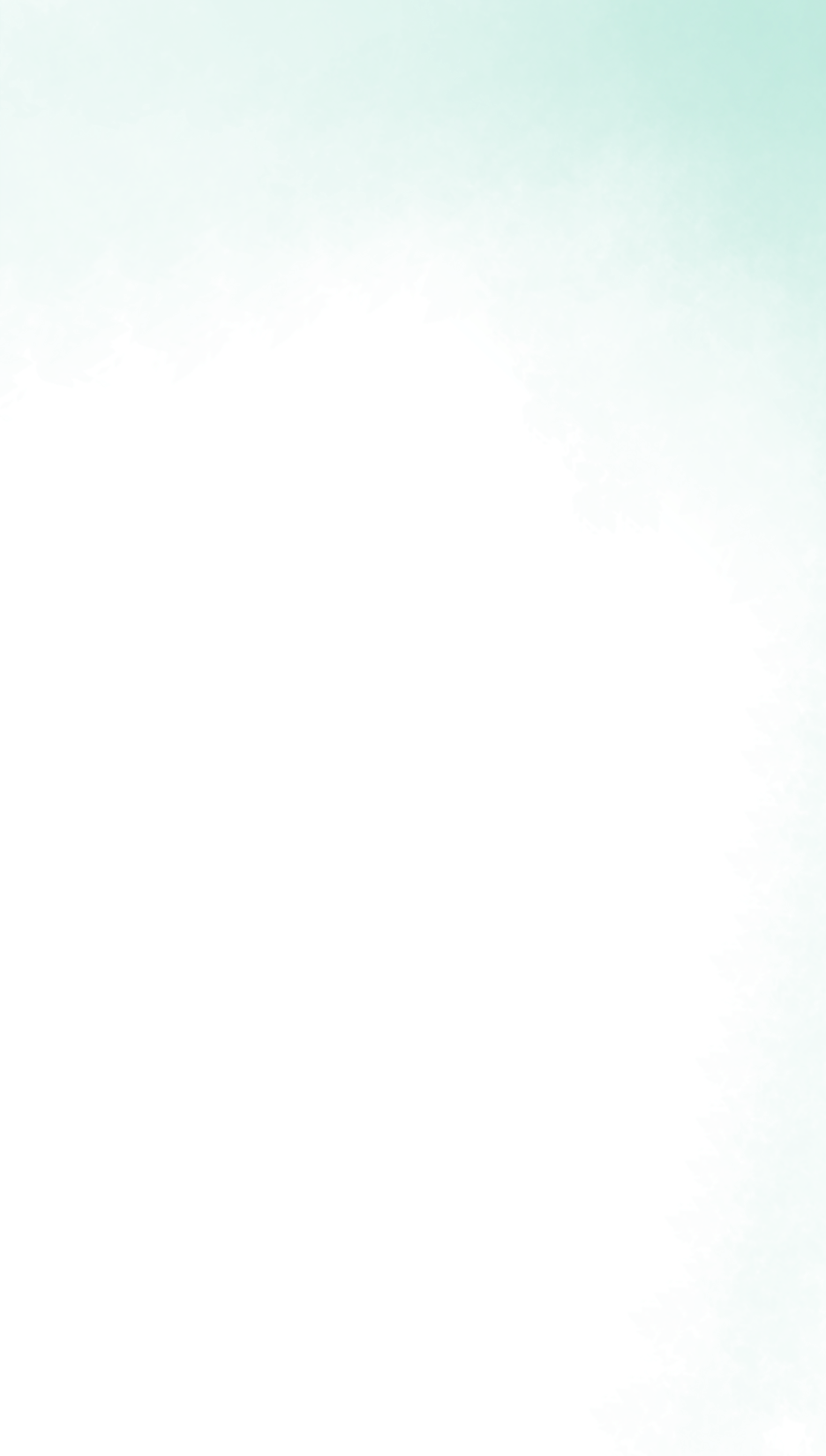 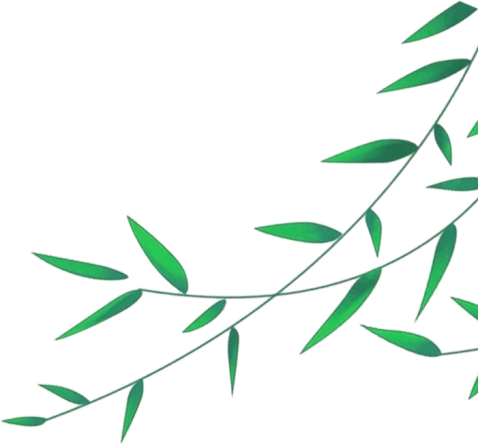 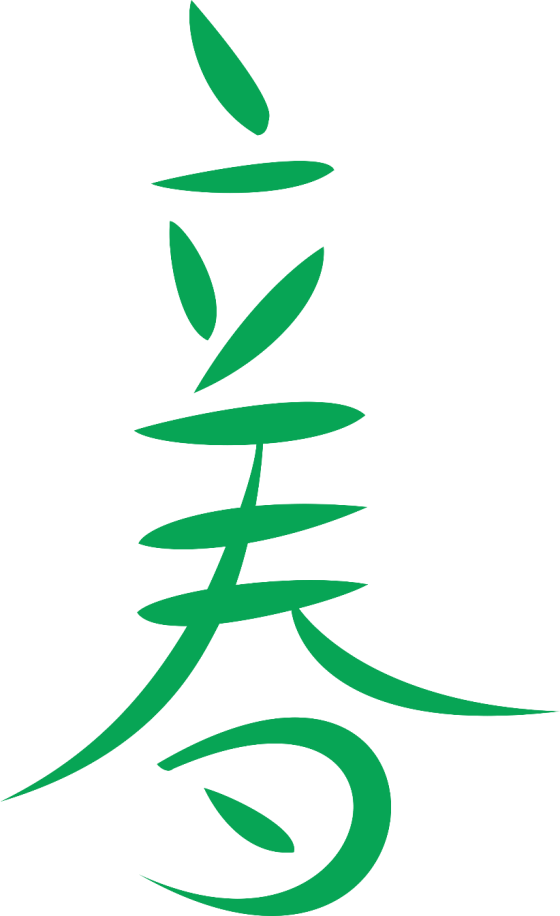 中国传统节气之
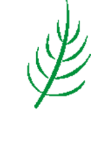 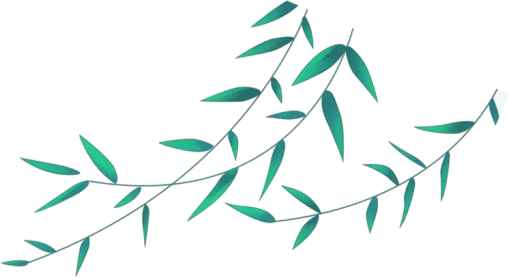 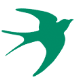 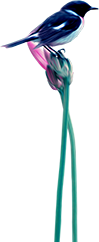 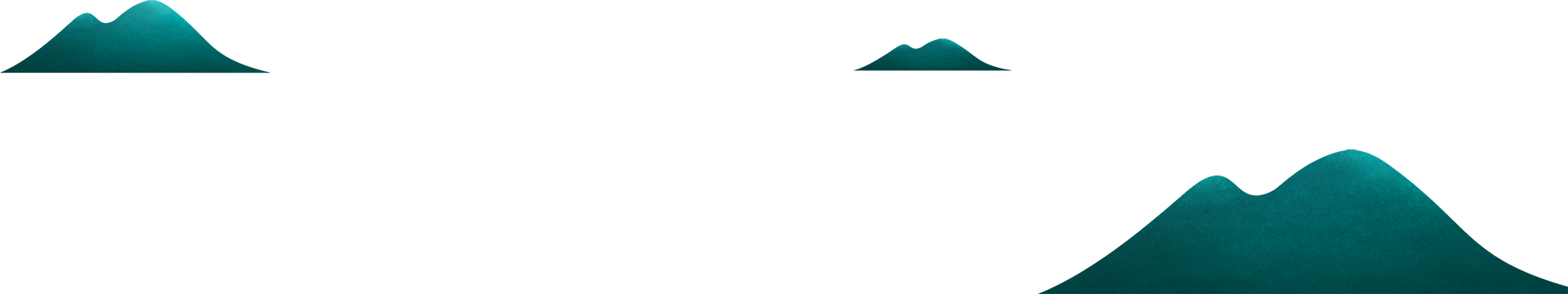 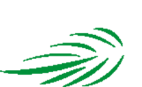 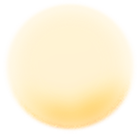 目录
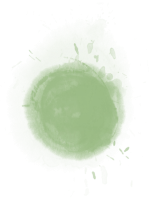 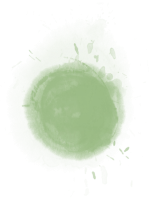 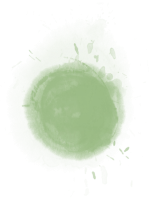 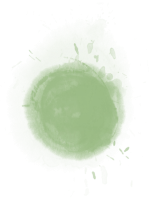 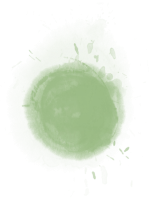 壹
贰
叁
肆
伍
立春的由来
立春三候
立春习俗
立春字源
立春诗词
立春的由来
壹
立春由来
打春：立春，是二十四节气中第一个节气，又称“打春”，“立”是“开始”的意思，自秦代以来，中国就一直以立春作为春节的开始。
立春由来
月令七十二候集结：“正月节，立，建始也，立夏秋冬同”古代“四立”指春、夏、秋、冬四季开始，其农业意义为“春种、夏长、秋收、冬藏”，概况了黄河中下游农业生产与气候关系的全过程。
立春三候
贰
一候  东风解冻
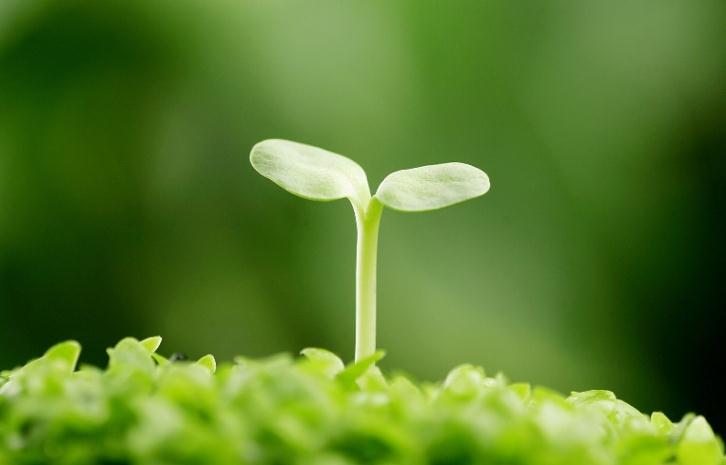 指立春日东风送暖
大地开始解冻
二候  蛰虫始振
五日后，蛰居的虫类慢慢在洞中苏醒；
三候   鱼陟负冰
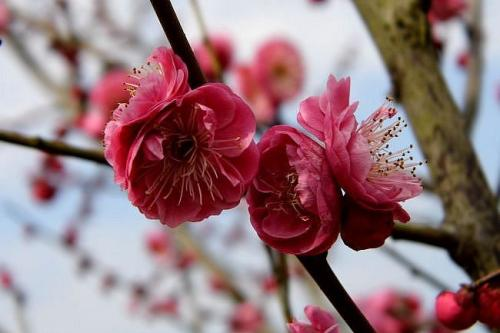 再过五日，河里的冰开始溶化，鱼开始到水面上游动，此时水面上还有没完全溶解的碎冰片，如同被鱼背负着一般浮在水面
节日PPT模板 http://  www.PPT818.com/jieri/
立春习俗
叁
吃春盘
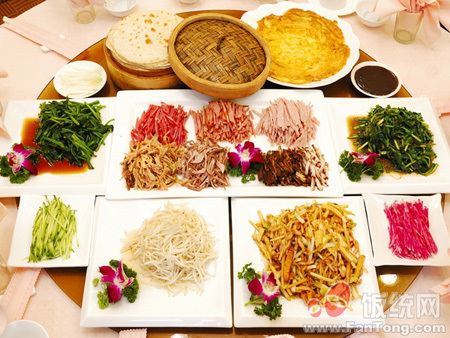 炸春卷
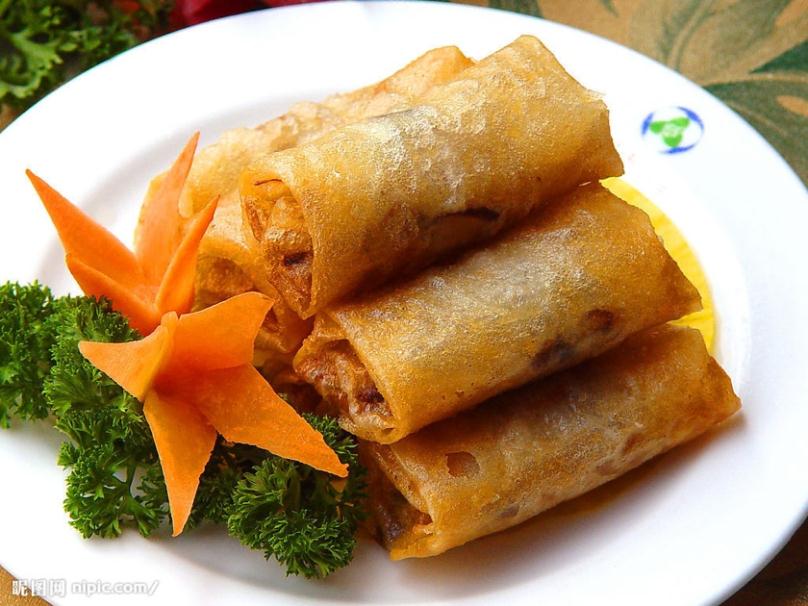 吃春饼
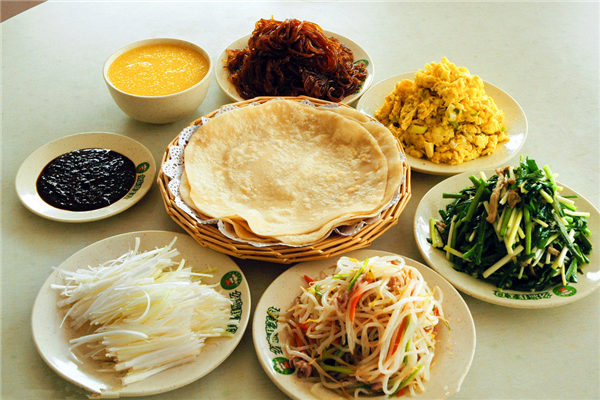 喝春酒
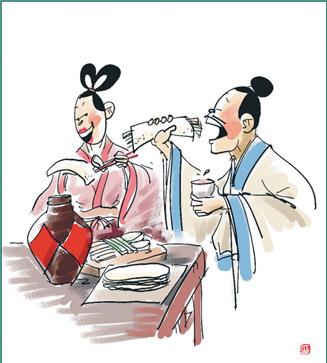 打春牛
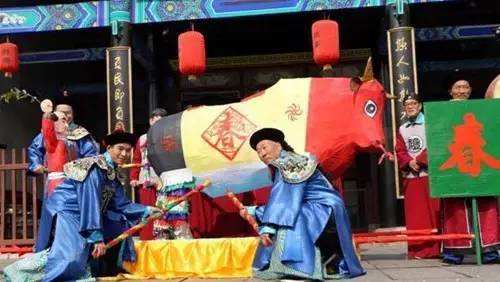 字源
肆
字源-立
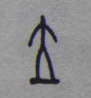 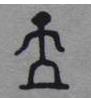 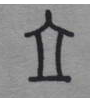 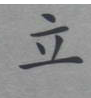 甲骨文
金文
小篆
楷书
字源-春
春
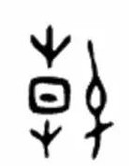 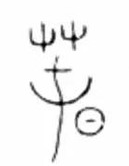 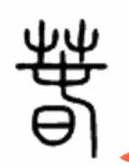 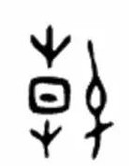 甲骨文
小篆
楷书
金文
诗词
伍
诗词
立春偶成
      张栻--宋
律回岁晚冰霜少，
春到人间草木知。 
便觉眼前生意满，
东风吹水绿参差。
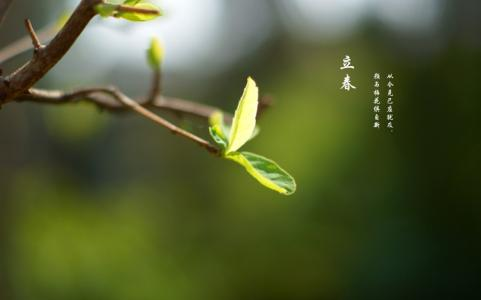 诗词
立春偶成
宋.张栻
立春了，天气渐渐转暖，冰冻霜雪虽然还有，但已很少了。
春天的到来，连草木也都知道。
眼前的一派绿色，充满了春天的生机。
一阵东风吹来，春水碧波荡漾。
诗词
人日立春
      卢仝(tóng)--唐 
春度春归无限春，
今朝方始觉成人。
从今克己应犹及，
颜与梅花俱自新。
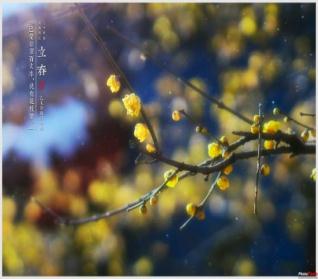 诗词
人日立春
卢仝tóng--唐 
春去春又来，春光无限，终觉今是而昨非，若大梦方醒。
从今而克已为仁应该不晚，我的面貌和梅花一样将焕然一新。
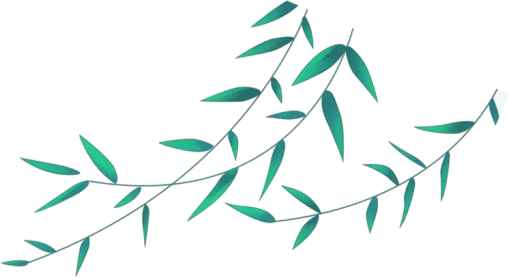 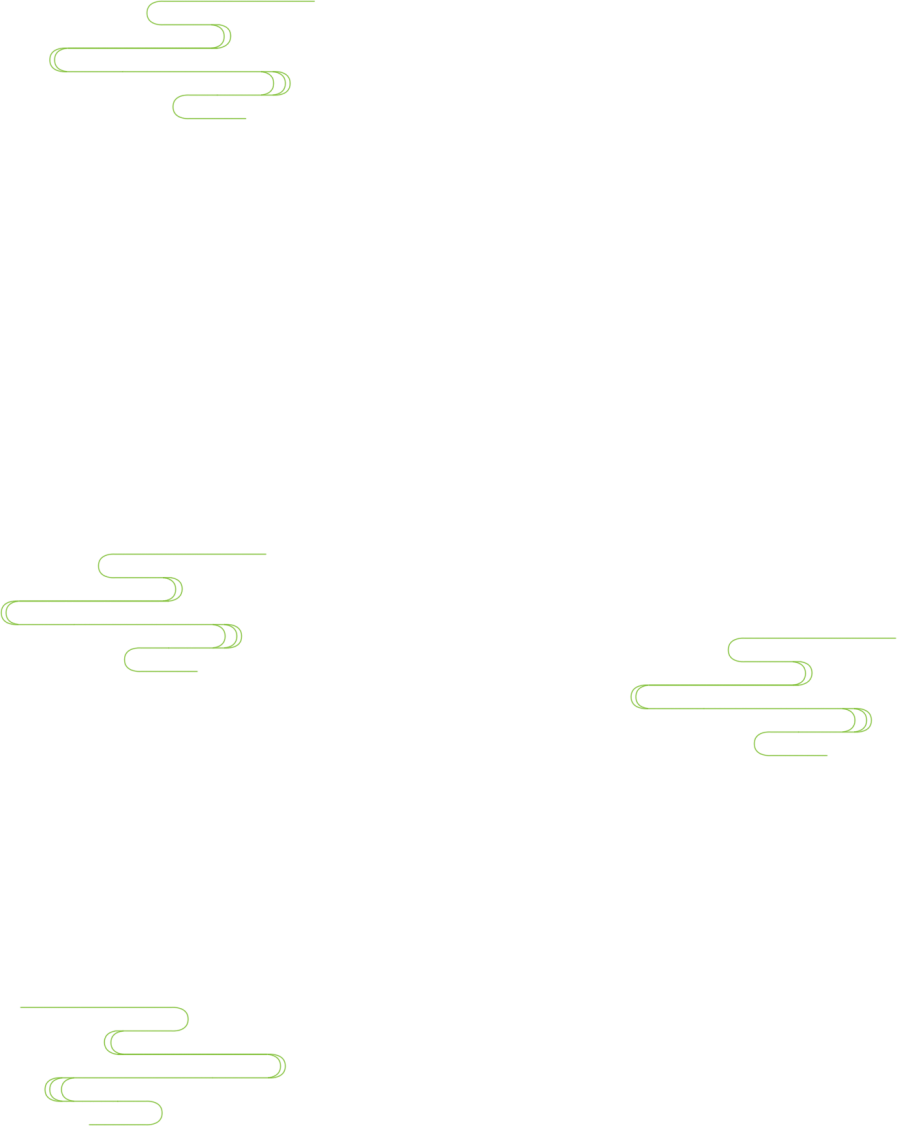 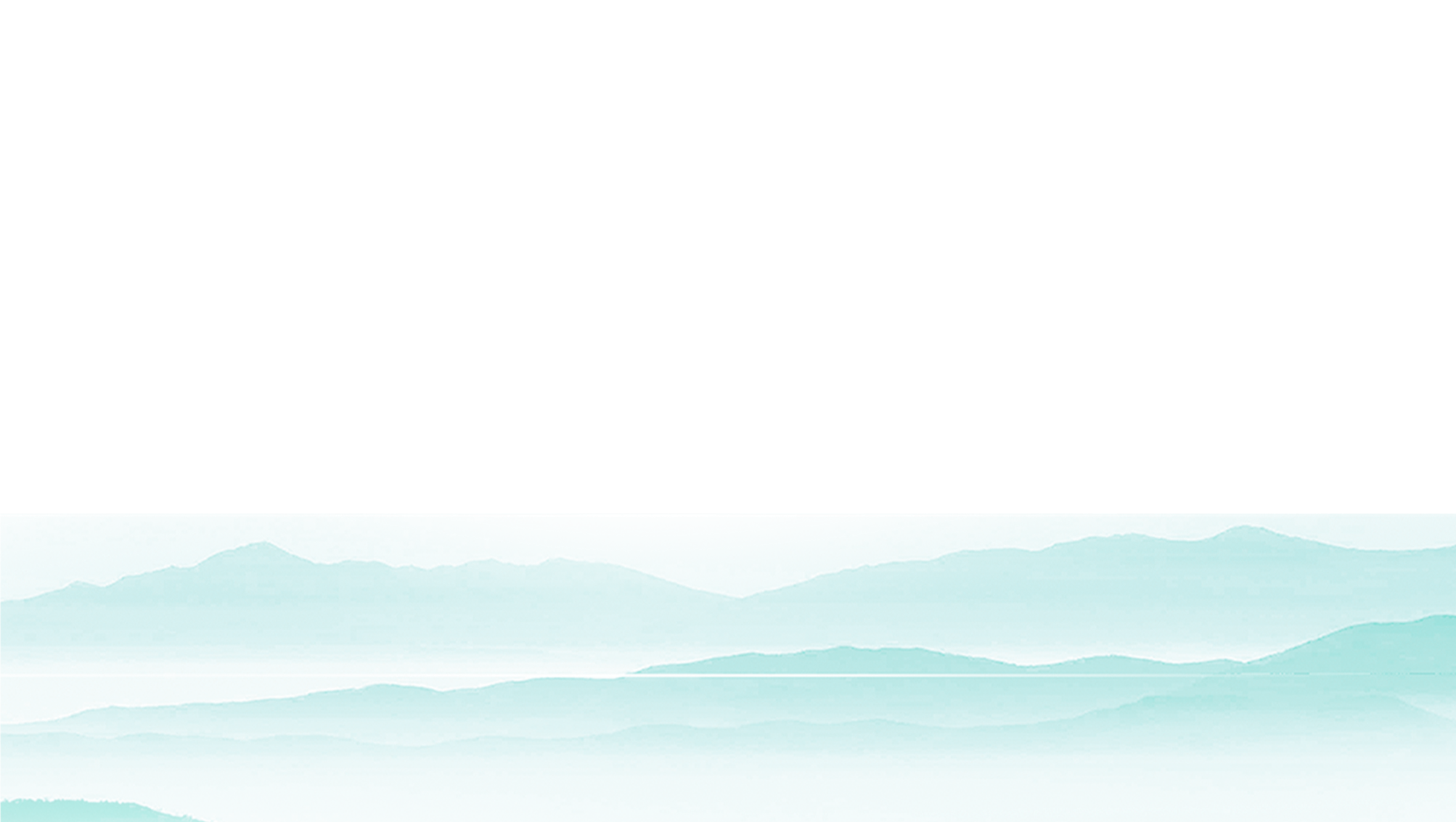 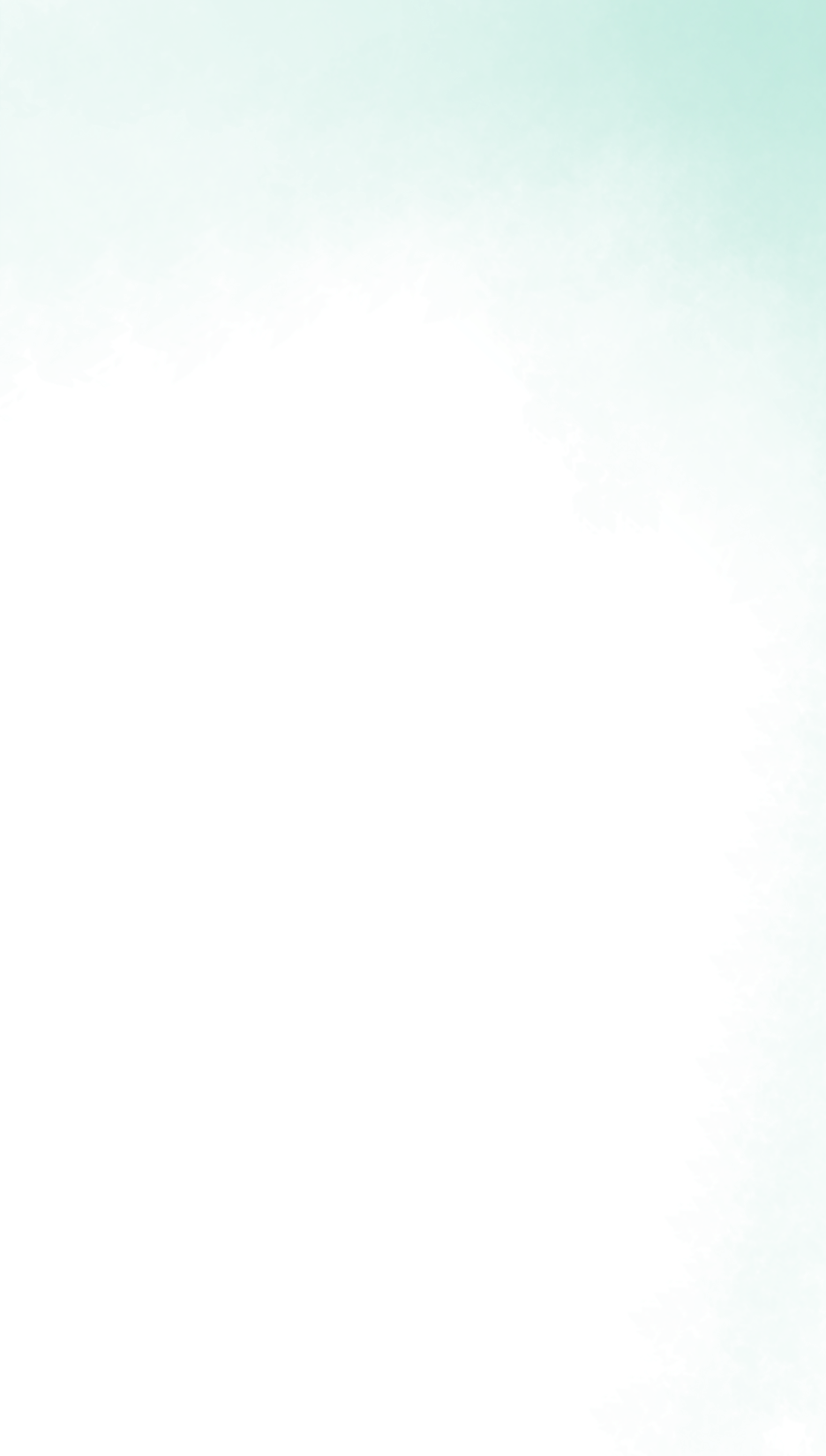 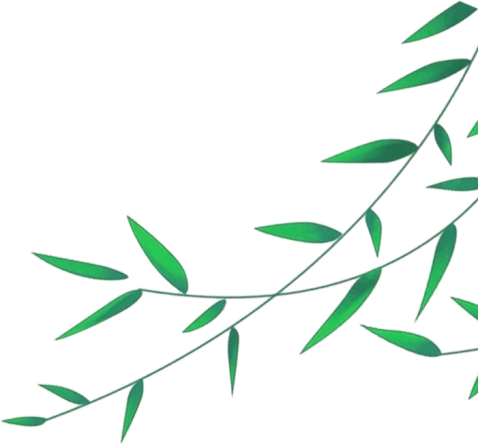 感谢观看
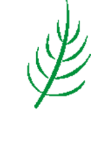 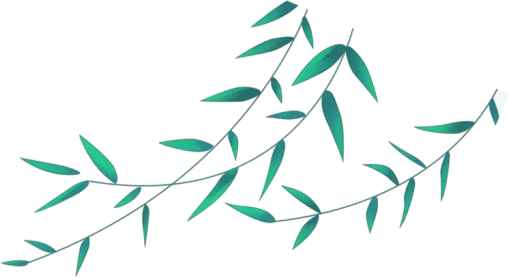 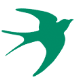 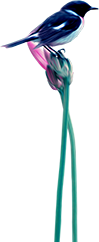 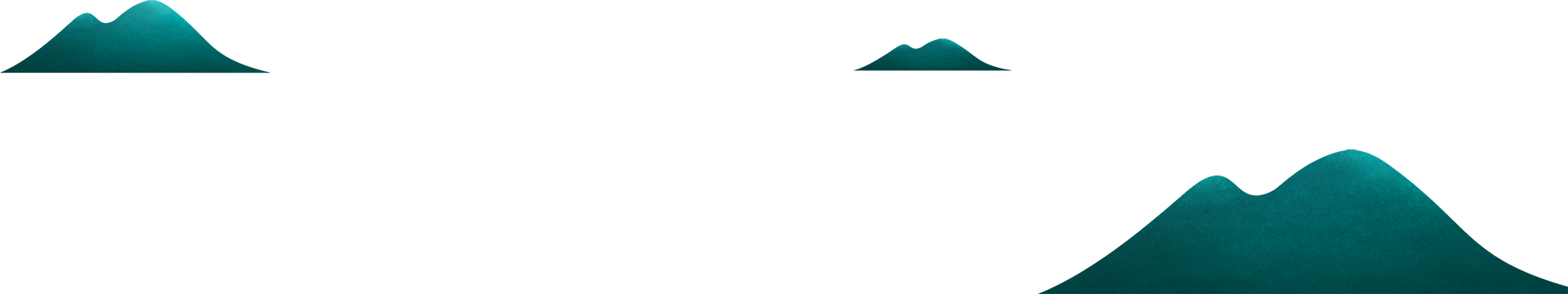 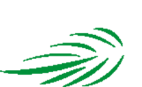